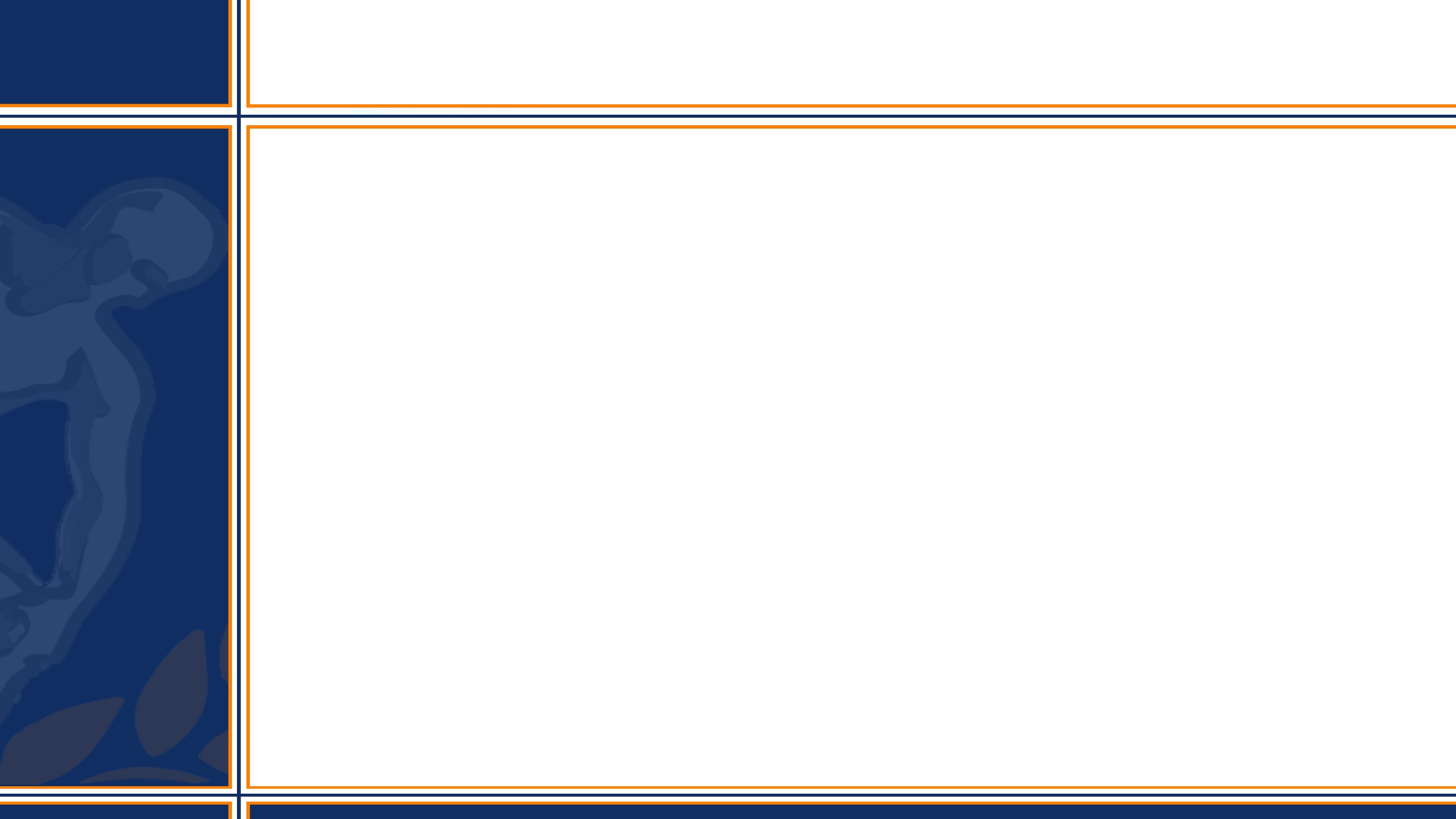 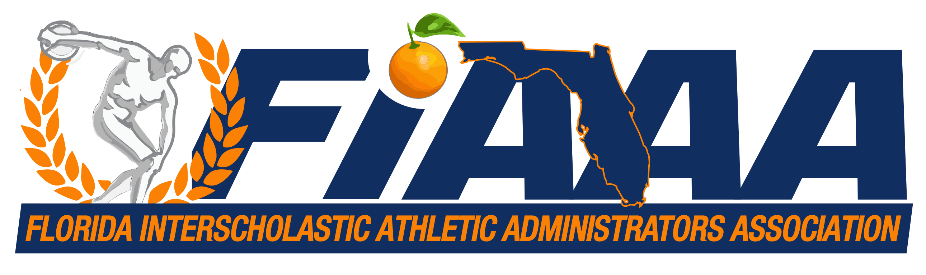 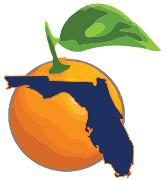 New ADs Toolbox
New ADs Tool Box: Learning What You Don’t Know You Don’t Know






FIAAA – May 4th, 2019
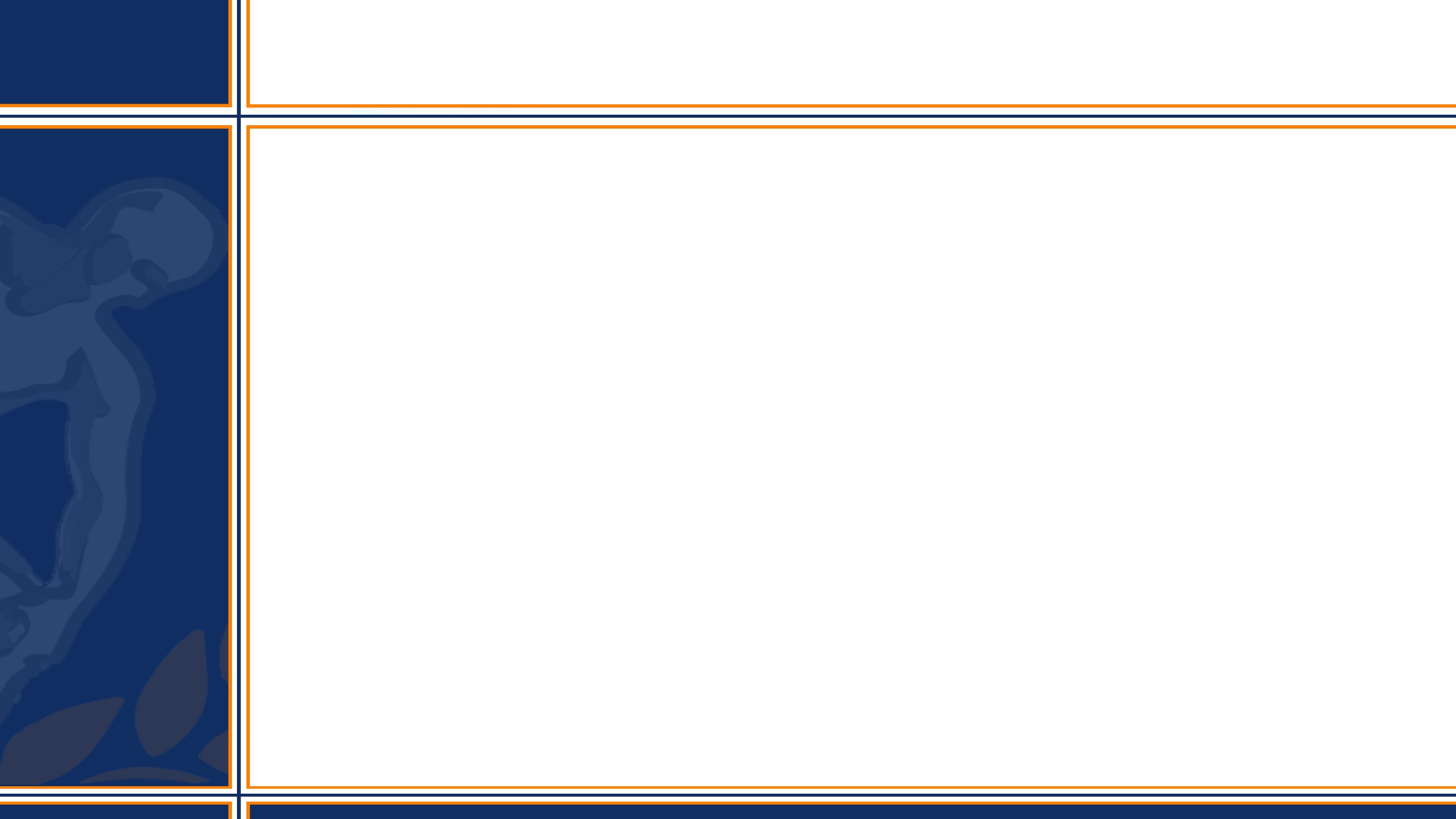 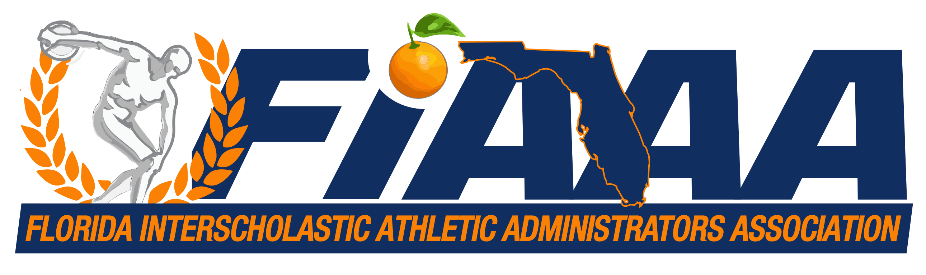 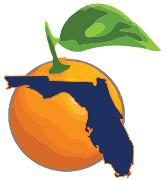 New ADs Toolbox
Jerri Kelly, CAA
Director of AthleticsLake Brantley High SchoolAltamonte Springs, Florida
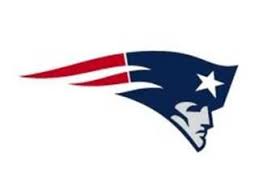 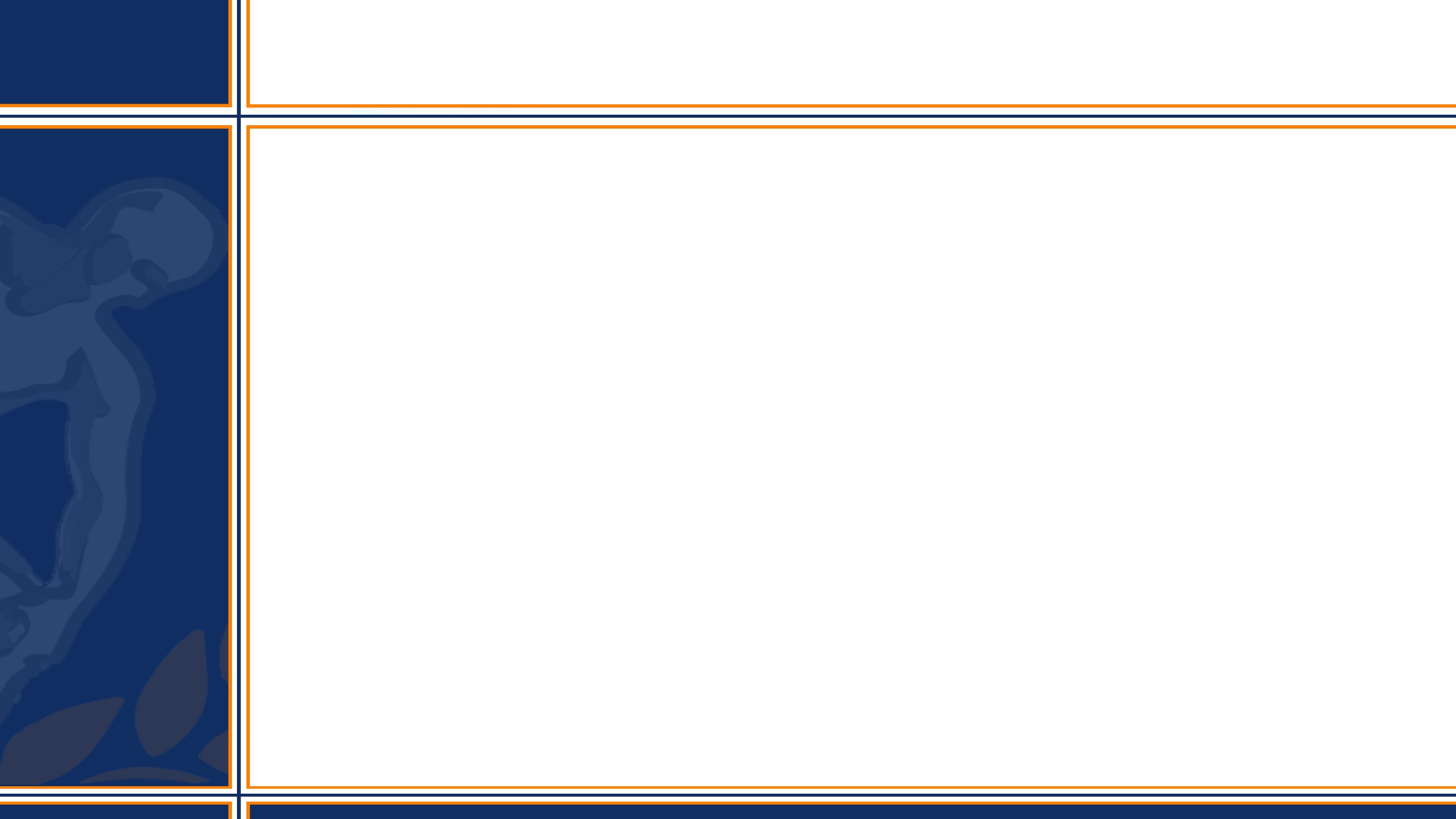 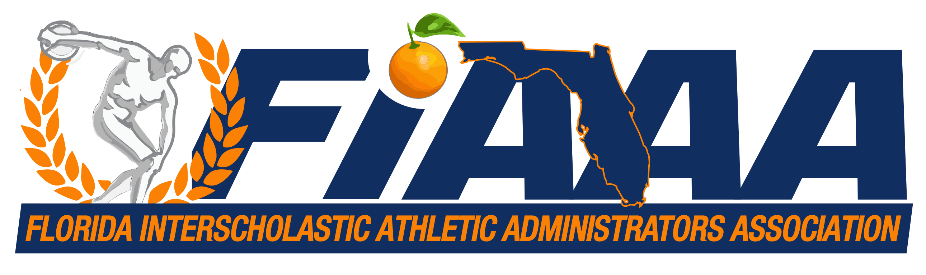 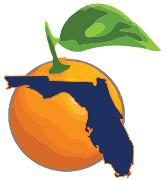 New ADs Toolbox
New ADs Tool Box: Learning What You Don’t Know You Don’t Know
Weekly Calendar
Review week’s athletic schedule
Officials/Ticket-takers/ATC/Admin/other personnel
Check timeline/Outlook appointments and reminders
What is due? School/District/State
Prioritize your “To Do List”
FHSAA Deadlines
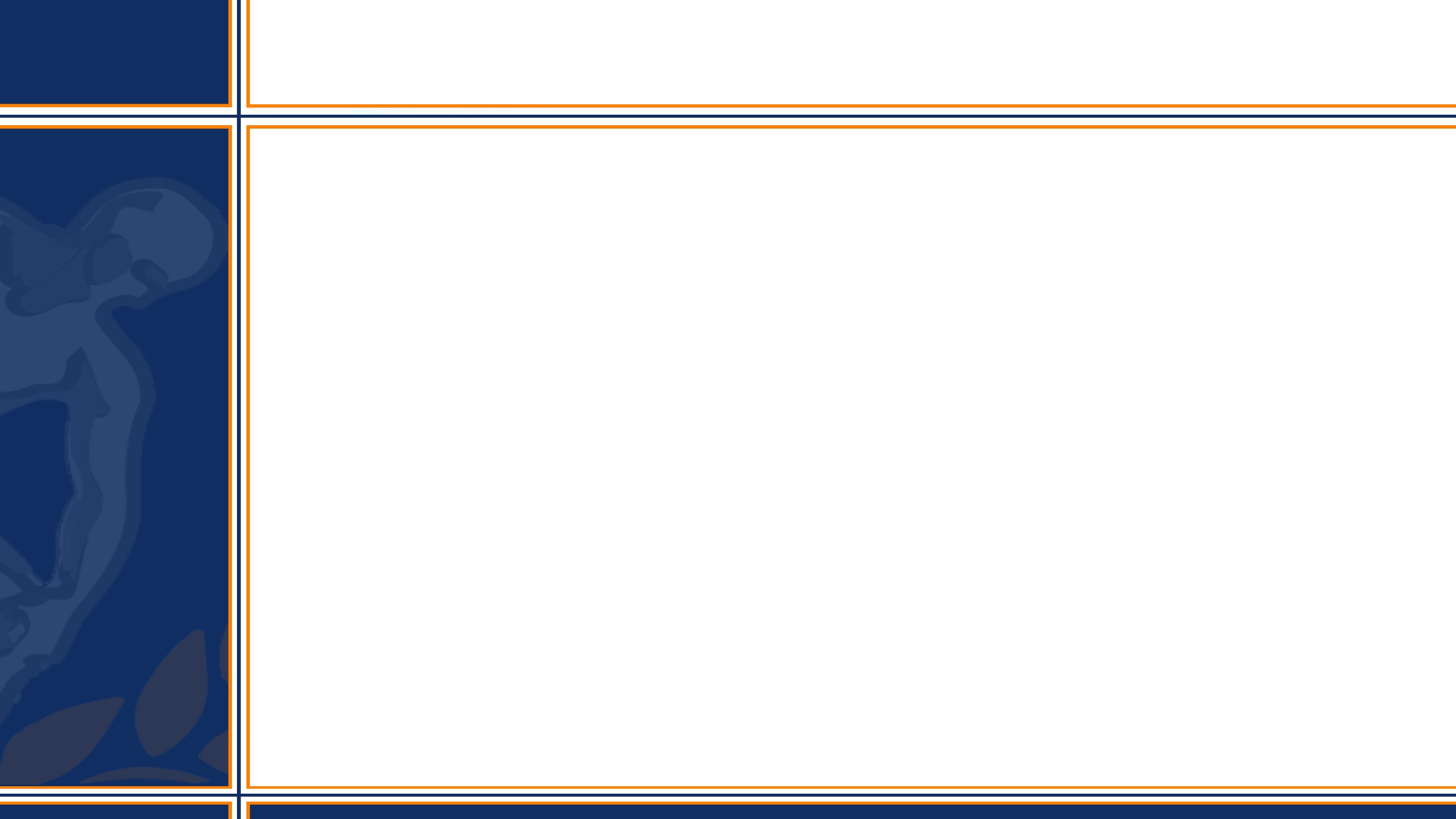 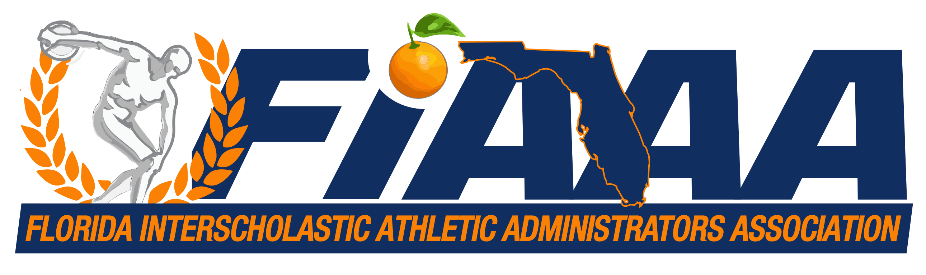 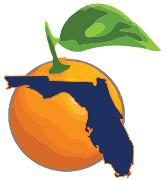 New ADs Toolbox
New ADs Tool Box: Learning What You Don’t Know You Don’t Know
Contact colleagues that you trust

FIAAA Mentoring Program
 
FIAAA/NIAAA/FACA Conferences

Informal situations (hospitality room)
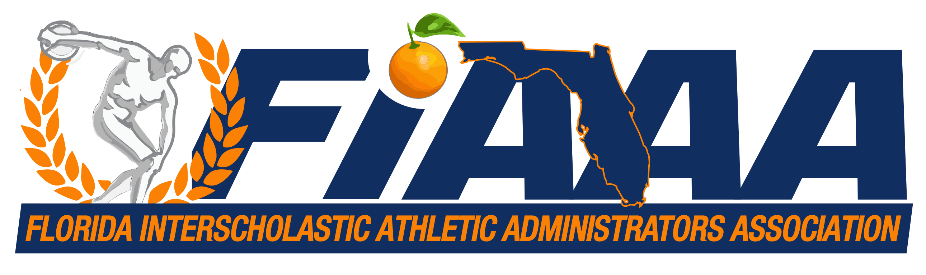 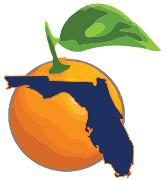 New ADs Toolbox
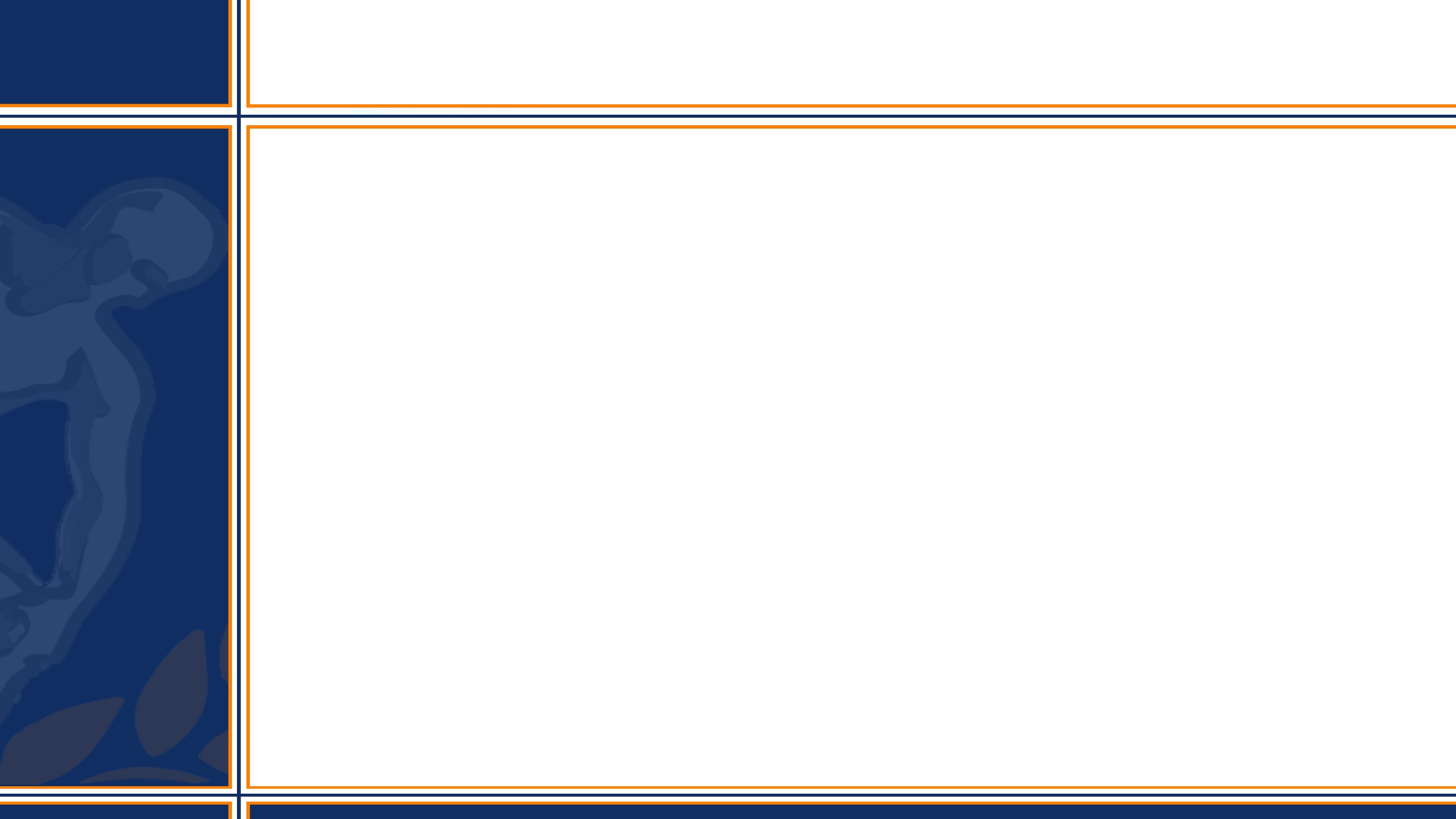 New ADs Tool Box: Learning What You Don’t Know You Don’t Know
LTI Courses;
Conferences/Satellite Offerings/
On-Line
Resource Materials – Manuals/DVD’s
CAA/CMAA Certifications
Professional Development Points
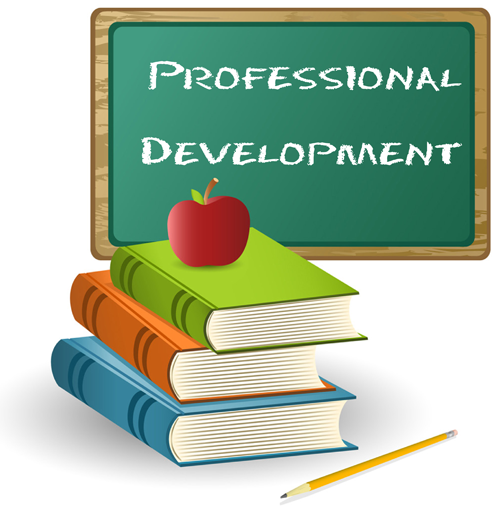 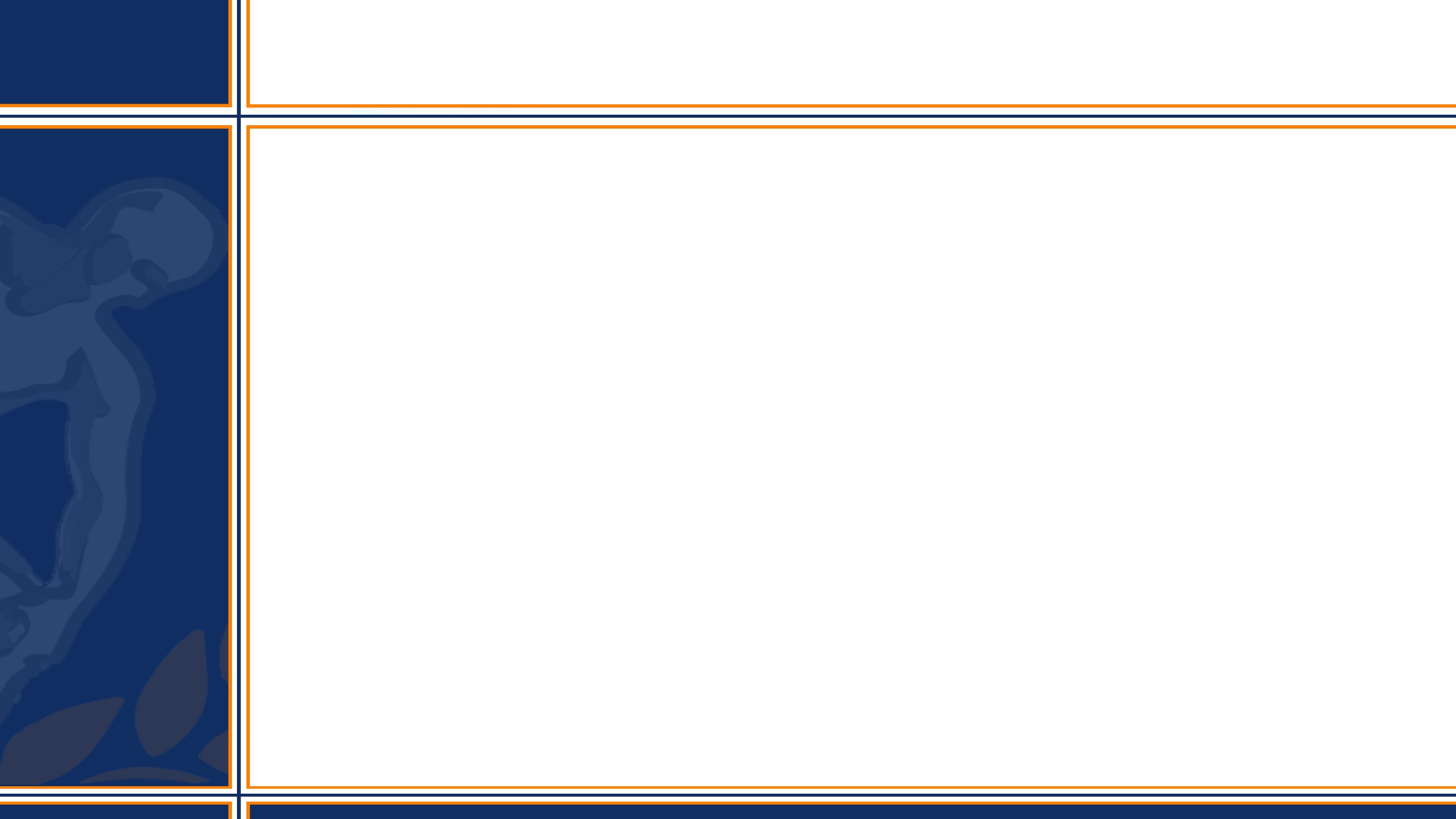 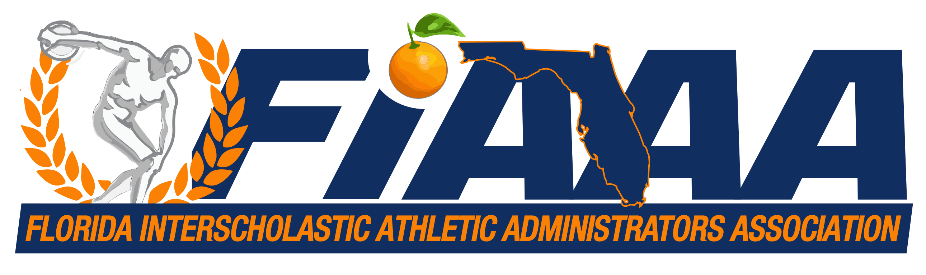 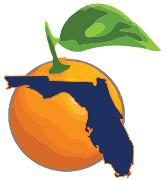 New ADs Toolbox
New ADs Tool Box: Learning What You Don’t Know You Don’t Know
Athletic Website;
The community’s expectation is that the website is current and relevant.
If correctly utilized, your website can become a very effective tool for the athletic answer almost every question by saying “go to the website”.
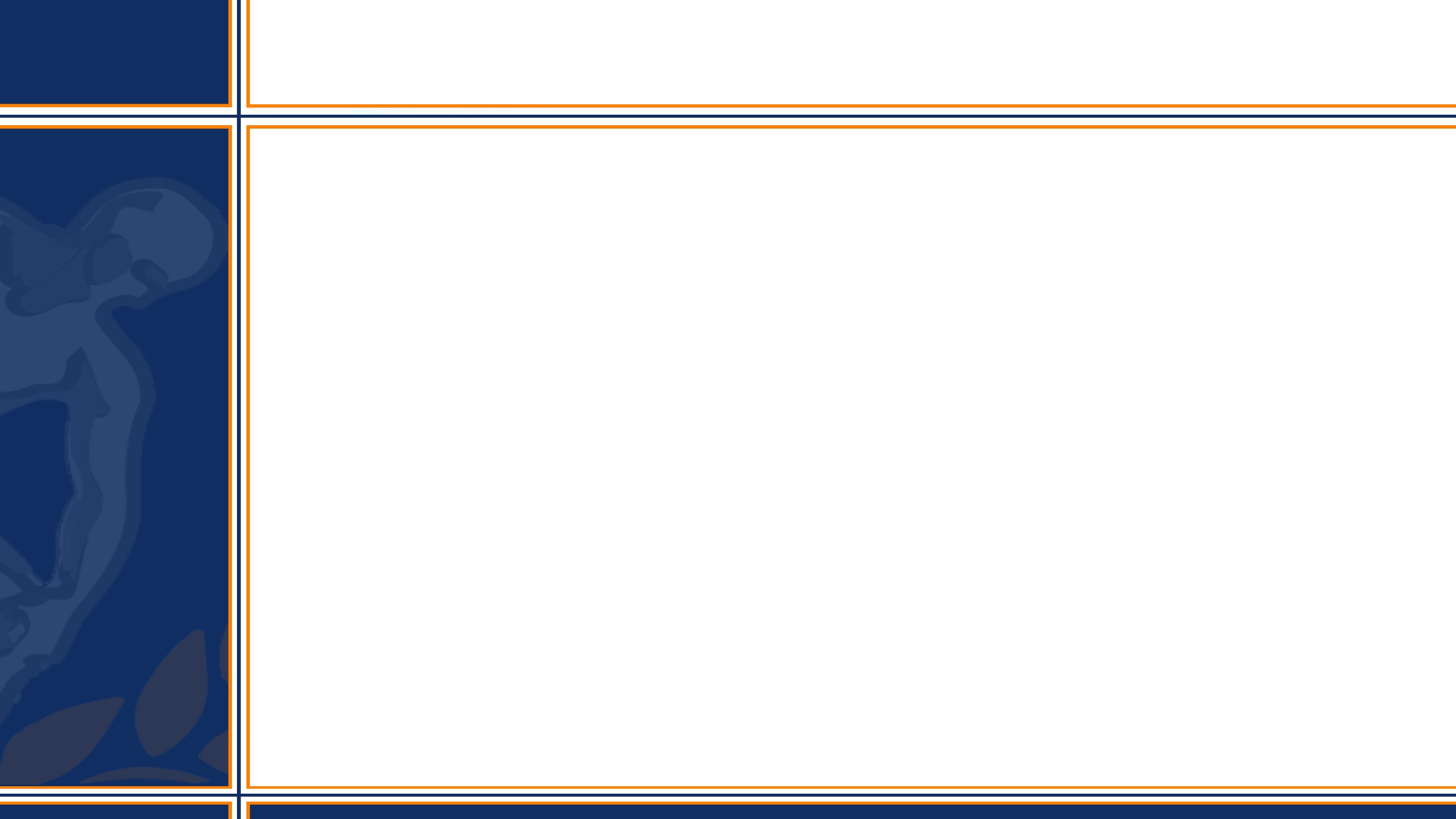 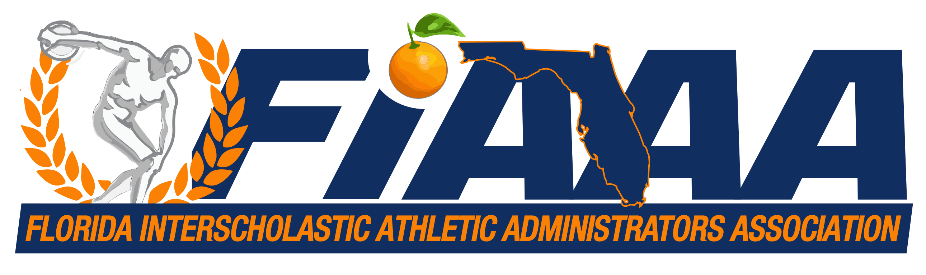 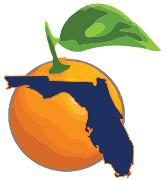 New ADs Toolbox
New ADs Tool Box: Learning What You Don’t Know You Don’t Know
NIAAA Website
 Presentations from previous National Conferences
FIAAA Website
 District director info./FIAAA Newsletter
NFHS Website
 Online courses/DVD selections
FACA Website
NCAA.org/PlayNAIA.com
Google Docs
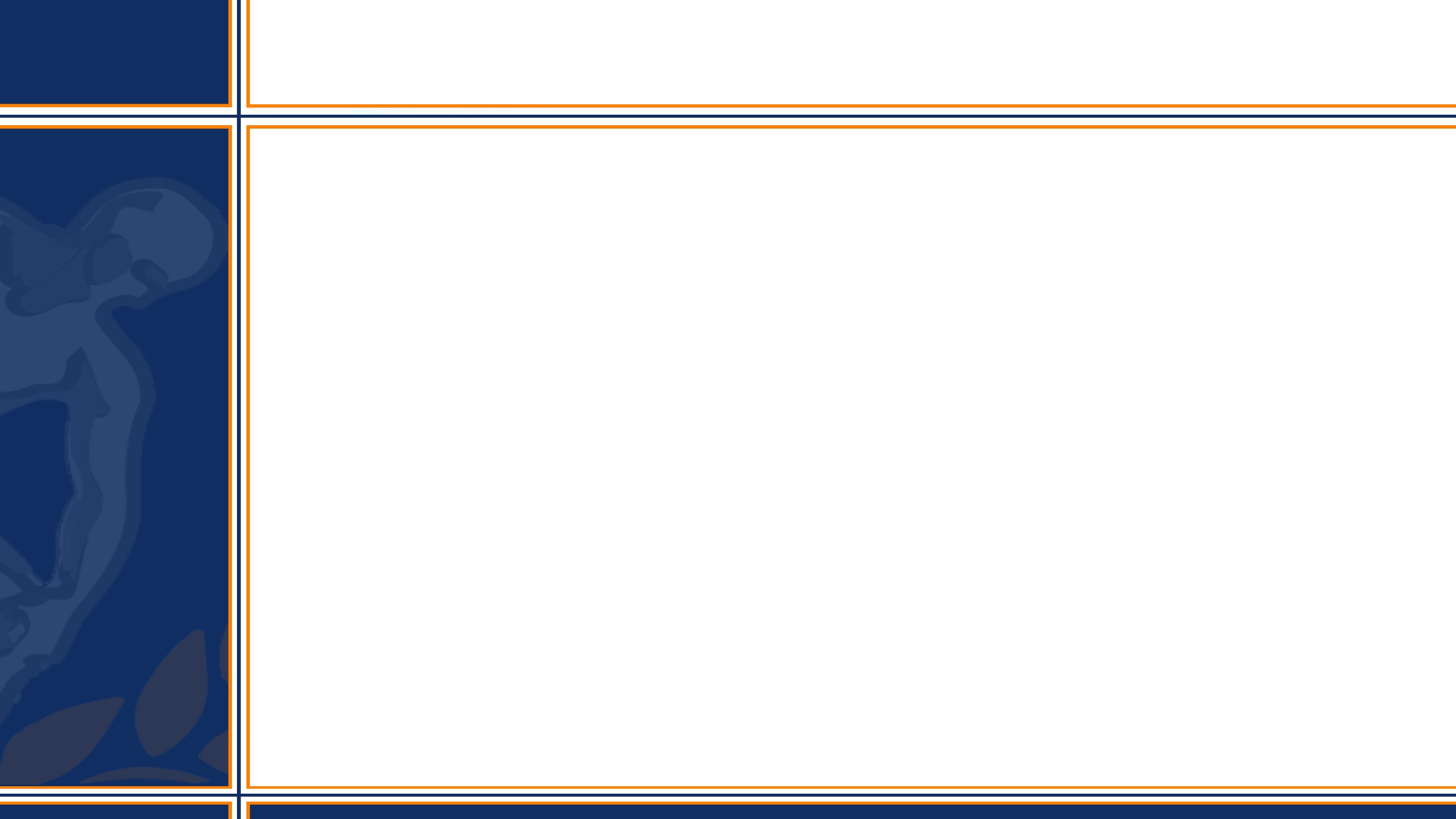 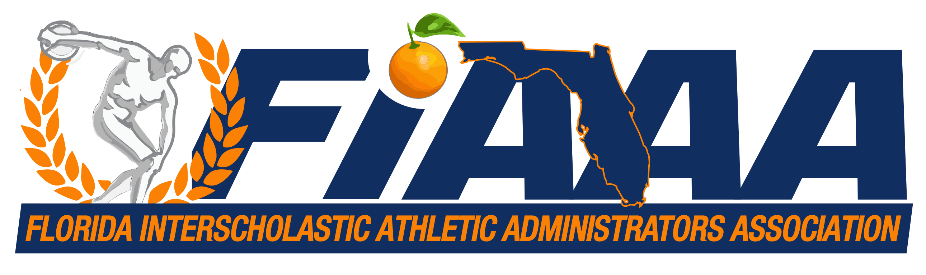 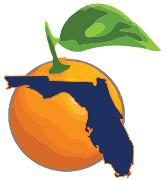 New ADs Toolbox
New ADs Tool Box: Learning What You Don’t Know You Don’t Know
Athletic Management
Athletic Business
NIAAA Magazine
Coach and Athletic Director
NST Magazine
FIAAA Newsletter
All of the above are free professional publications
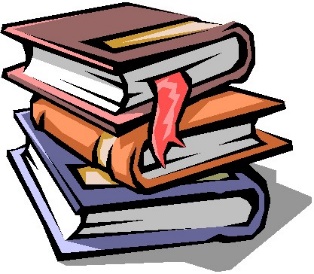 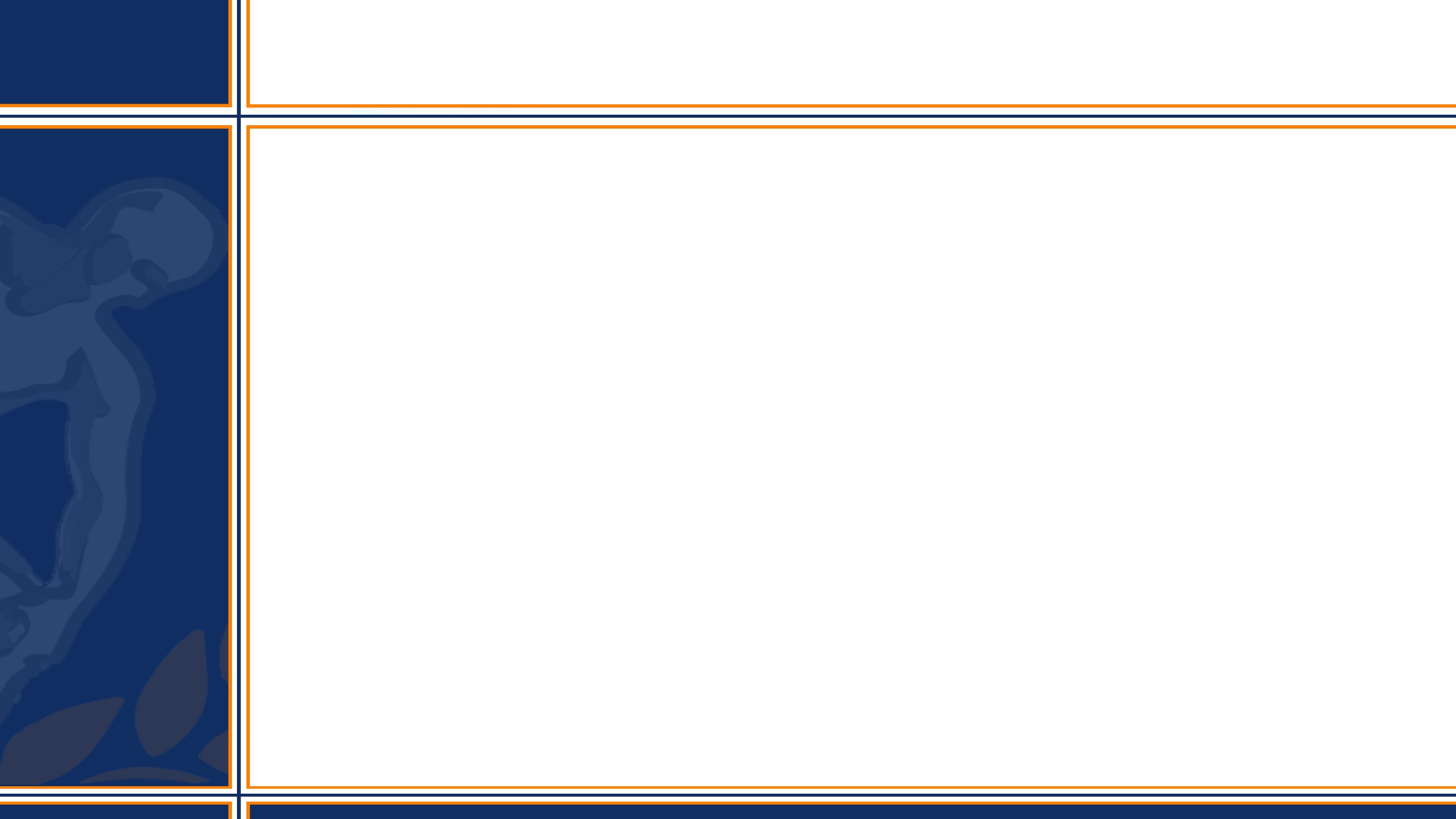 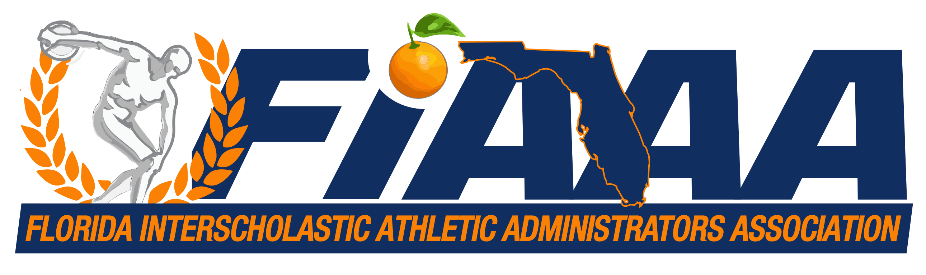 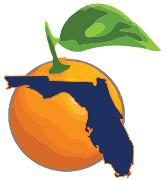 New ADs Toolbox
New ADs Tool Box: Learning What You Don’t Know You Don’t Know
Coaches Handbooks
Student-Athlete Handbook
Parent Meetings- Communication
Sports Fair “Meet The Coaches”
Social Media Guidelines
S.A.L.T.-Student Athletic Leadership Team
Sportsmanship Programs
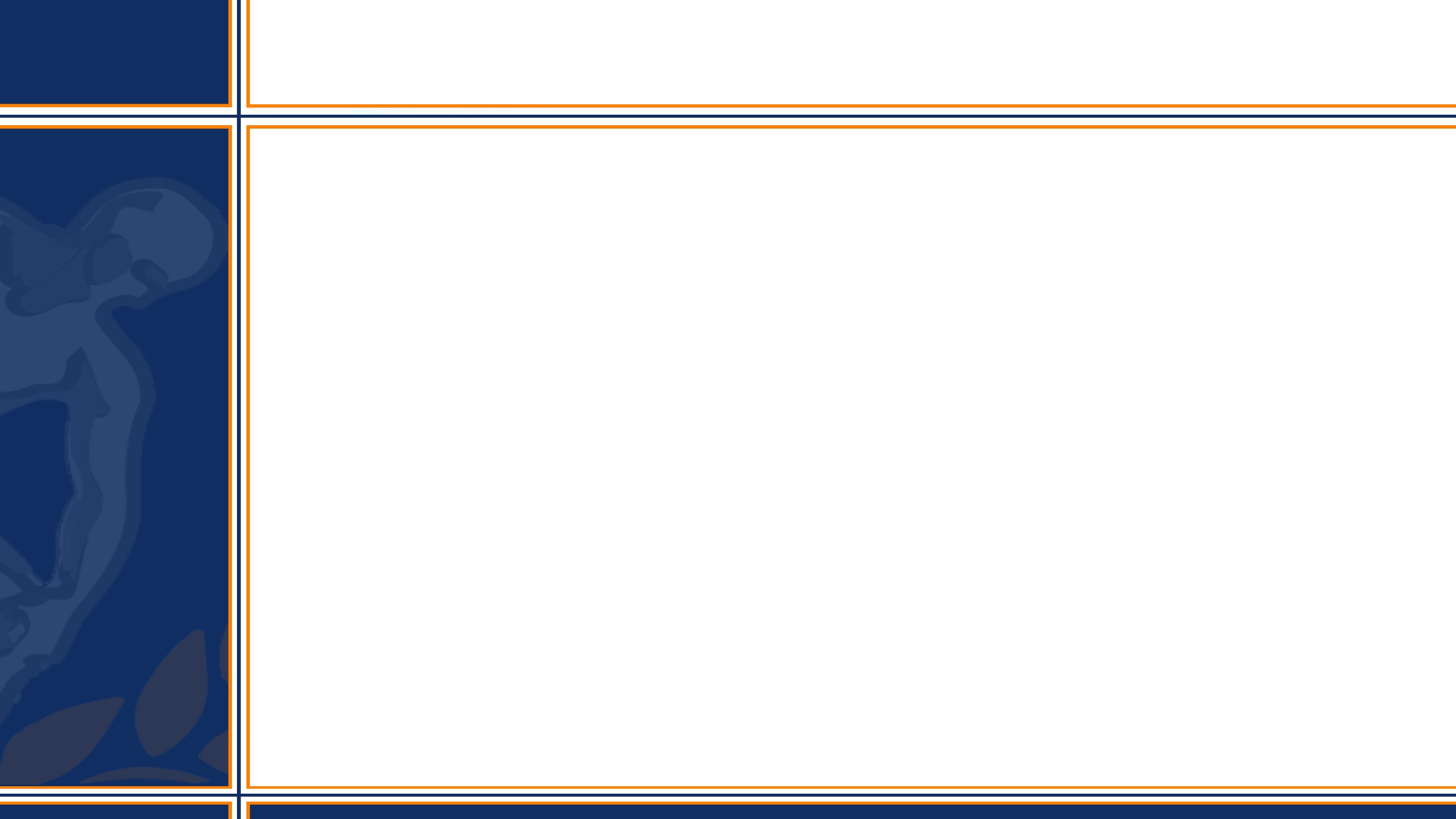 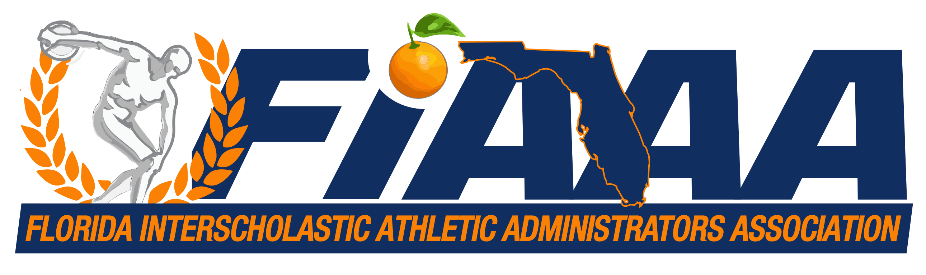 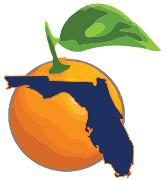 New ADs Toolbox
New ADs Tool Box: Learning What You Don’t Know You Don’t Know
Don’t forget about YOU!
You need to delegate
You need time off
You need to recharge
Remember; Nobody is irreplaceable
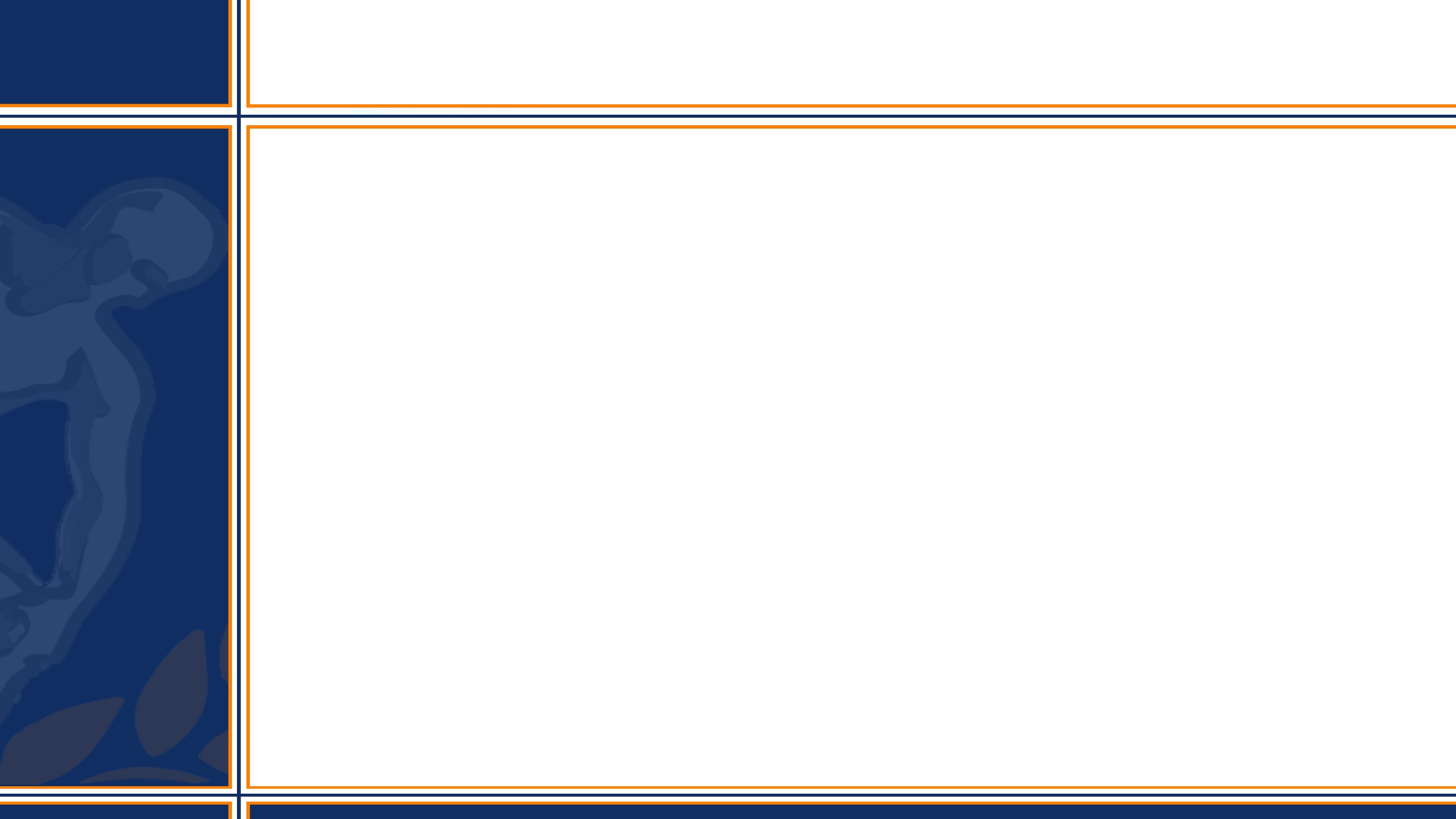 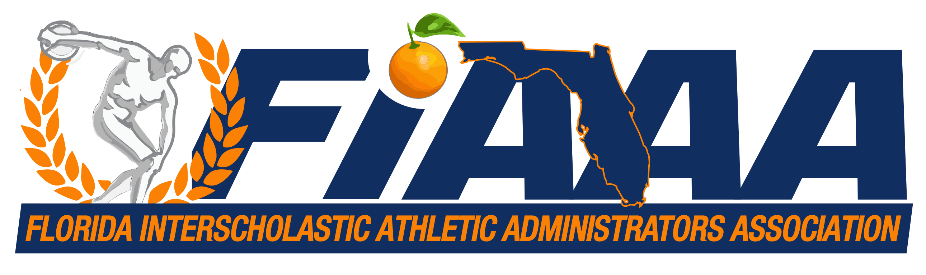 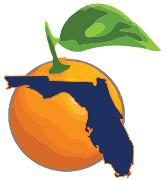 New ADs Toolbox
New ADs Tool Box: Learning What You Don’t Know You Don’t Know
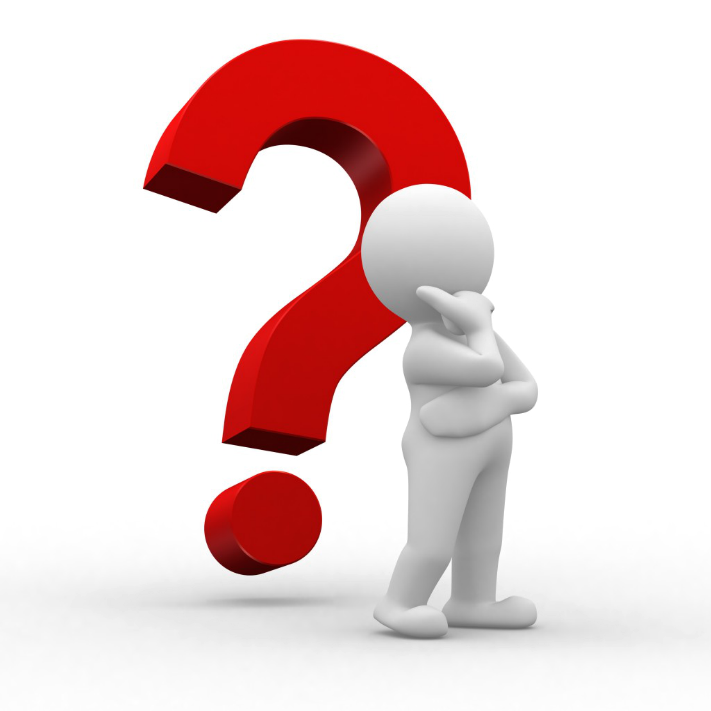 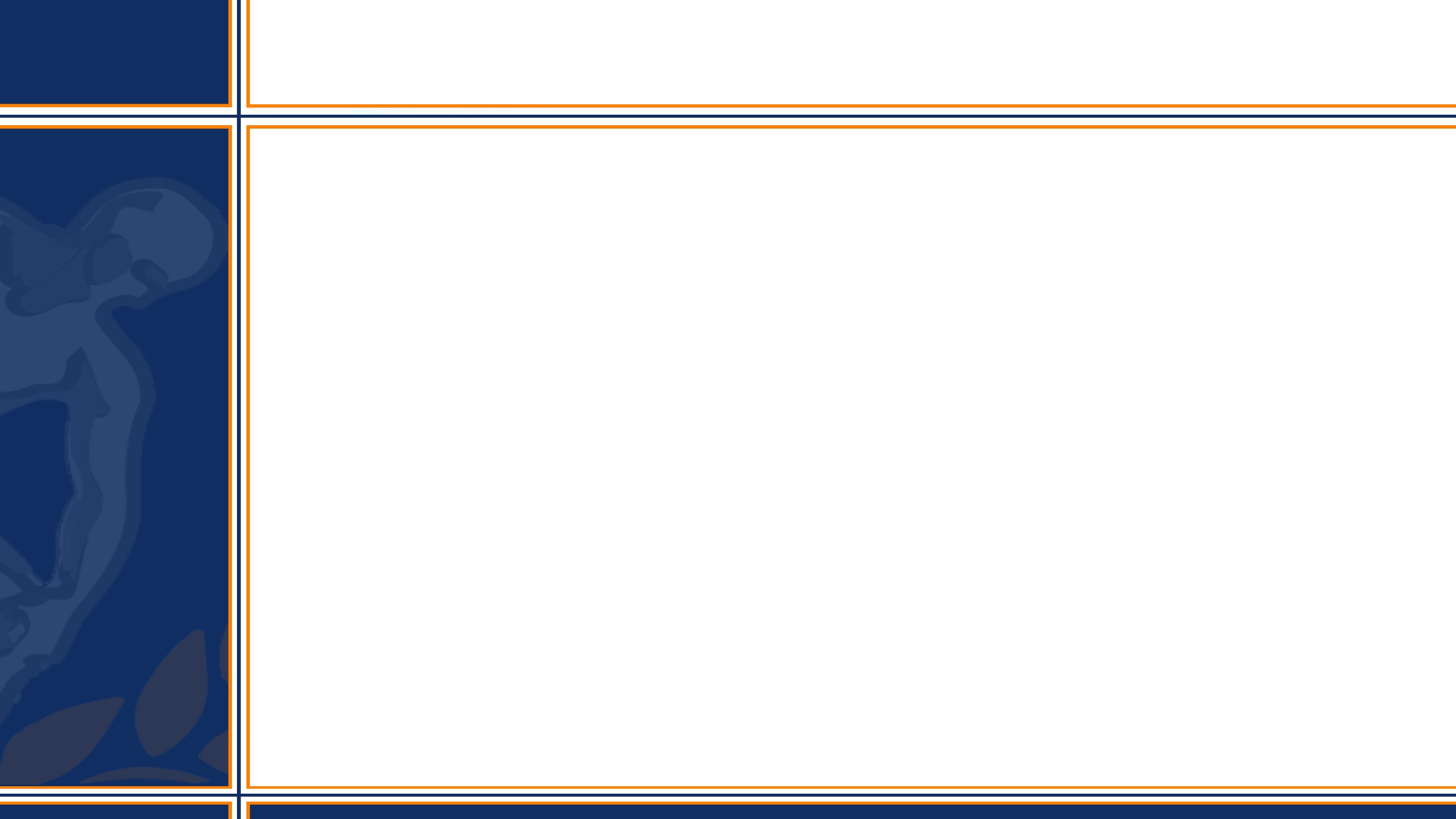 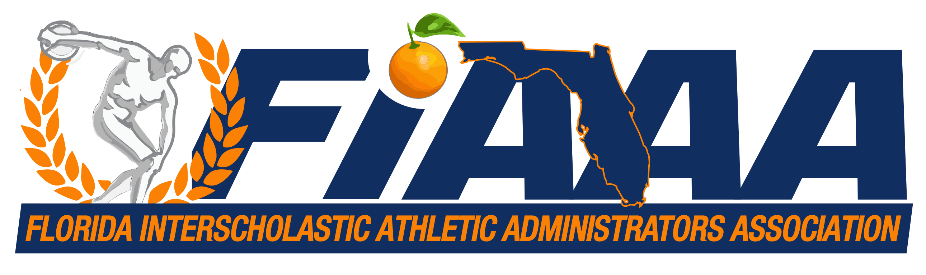 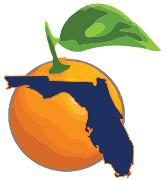 New ADs Toolbox
New ADs Tool Box: Learning What You Don’t Know You Don’t Know
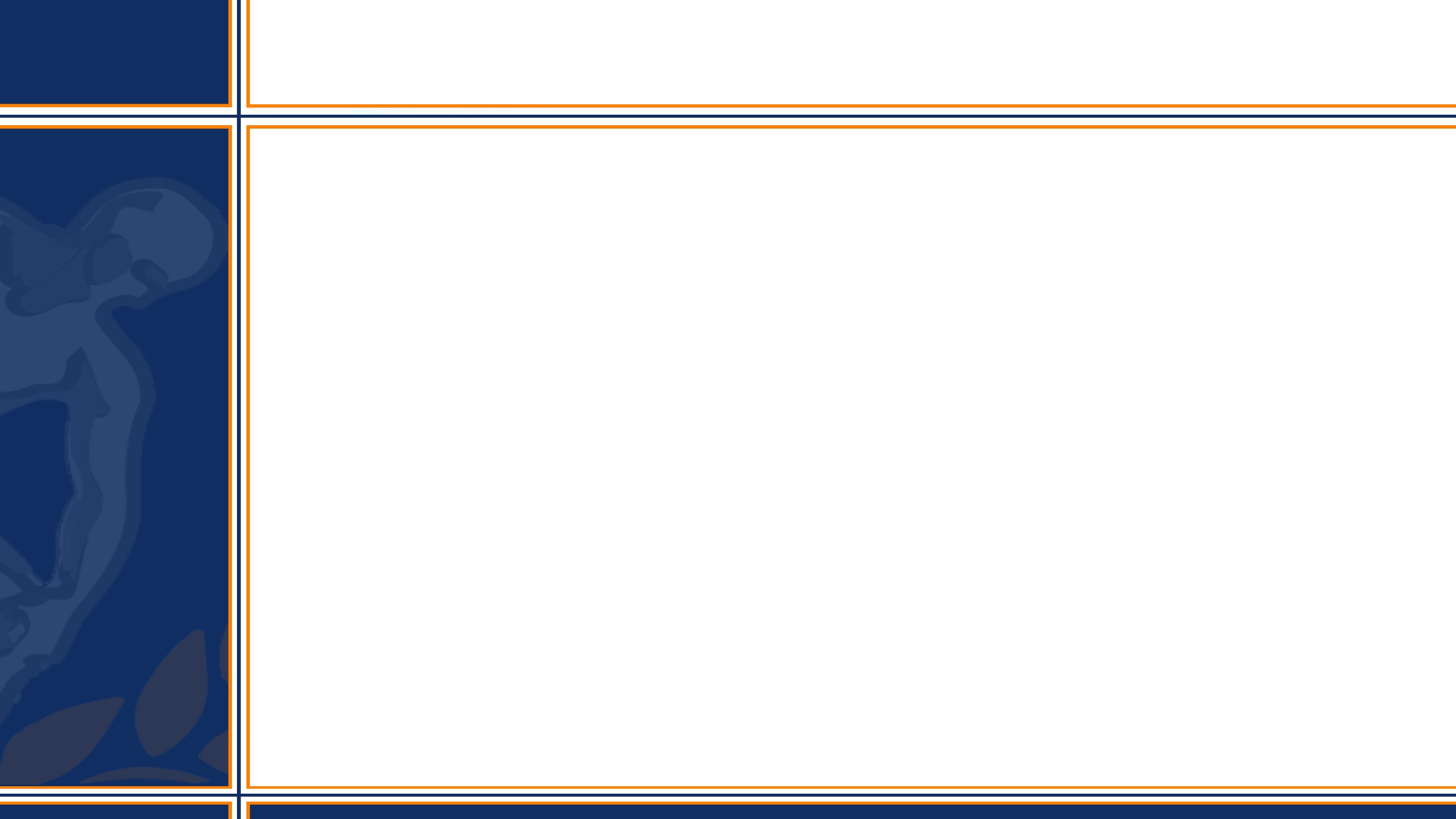 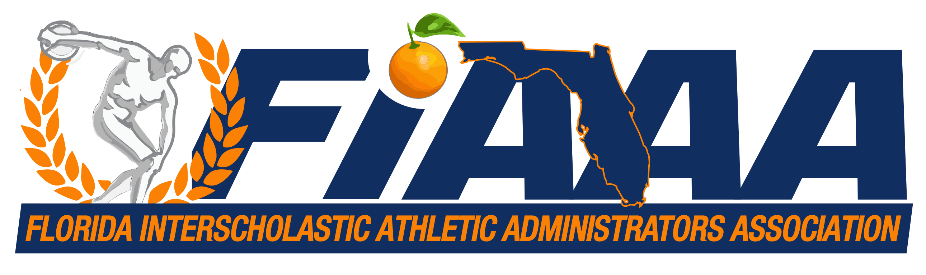 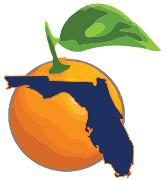 New ADs Toolbox
Jerri Kelly, CAA
Director of Athletics
Lake Brantley High School
991 Sand Lake RoadAltamonte Springs, Florida 32714
407-746-3564 office
407-461-6447 cell
jerri_kelly@scps.k12.fl.us
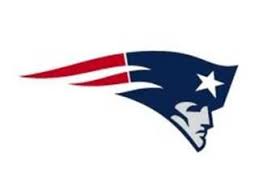